Chủ đề 6: TRAO ĐỔI CHẤT VÀ CHUYỂN HÓA NĂNG LƯỢNG Ở TẾ BÀO
Bài 10: SỰ CHUYỂN HÓA NĂNG LƯỢNG VÀ  ENZYMEMôn sinh học 10- Bộ sách Cánh diều
Nội dung bài học
I. NĂNG LƯỢNG VÀ SỰ CHUYỂN HÓA NĂNG LƯỢNG Ở TẾ BÀO

II. ENZYME

III. THỰC HÀNH VỀ ENZYME
Quan sát hình 10.1
Nêu các dạng năng lượng trong quá trình quang hợp?
Năng lượng được chuyển hóa từ dạng nào sang dạng nào? Chuyển hóa năng lượng là gì ?
I. NĂNG LƯỢNG VÀ SỰ CHUYỂN HÓA NĂNG LƯỢNG Ở TẾ BÀO
Chia lớp thành 3 nhóm lớn (N1, N2, N3)
Liệt kê các dạng năng lượng mà các em đã được học ?
Hoạt động sống của tế bào và cơ thể sử dụng các dạng năng lượng nào?  Quá trình nào cung cấp năng lượng đó cho tế bào?
Hóa năng
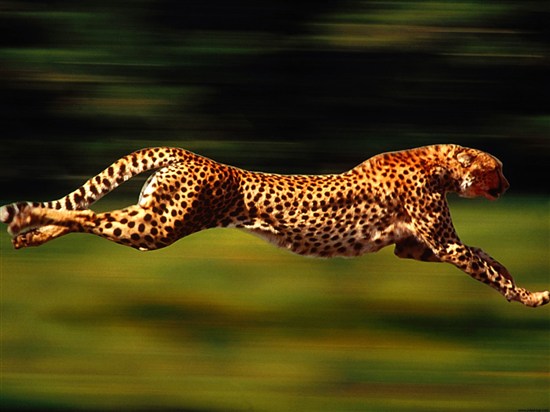 NL cơ học
- Năng lượng trong tế bào gồm: năng lượng hóa học, năng lượng nhiệt , năng lượng cơ học, năng lượng điện
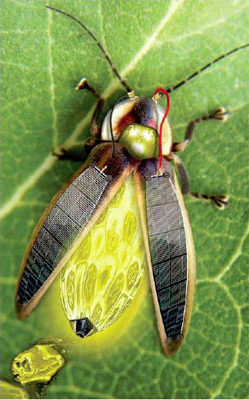 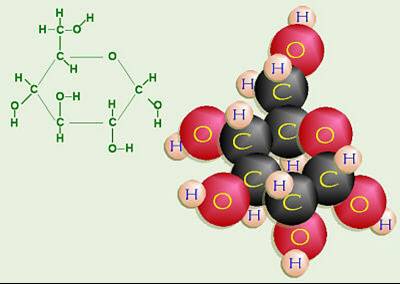 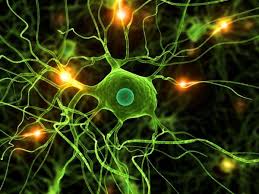 NL ánh sáng
NL điện
NL hóa học
Xác định các dạng năng lượng được chuyển hóa trong hoạt động sống của tế bào?
- Năng lượng được chuyển từ dạng nào sang dạng nào? - Sự chuyển hóa năng lượng đó có ý nghĩa gì đối với tế bào?
Nêu một số hoạt động tế bào cần sử dụng năng lượng.  Trong các hoạt động đó,  đó năng lượng được chuyển hóa như thế nào?
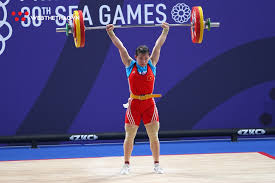 Nêu chức năng của ATP trong tế bào?  Giải thích?
- ATP được phân giải và tổng hợp như thế nào?  đặc điểm nào có thể tí ATP là đồng tiền năng lượng trong tế bào?
- Nêu cấu tạo của ATP?
MÔ HÌNH CẤU TRÚC PHÂN TỬ ATP
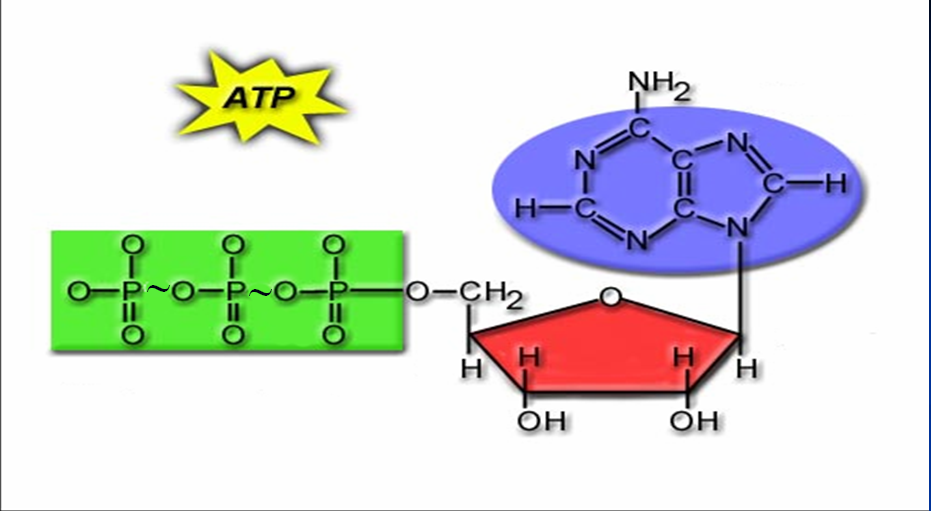 Adenine
Liên kết cao năng
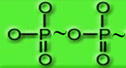 3 nhóm phosphate
Đường ribose
ATP LÀ HỢP CHẤT CAO NĂNG
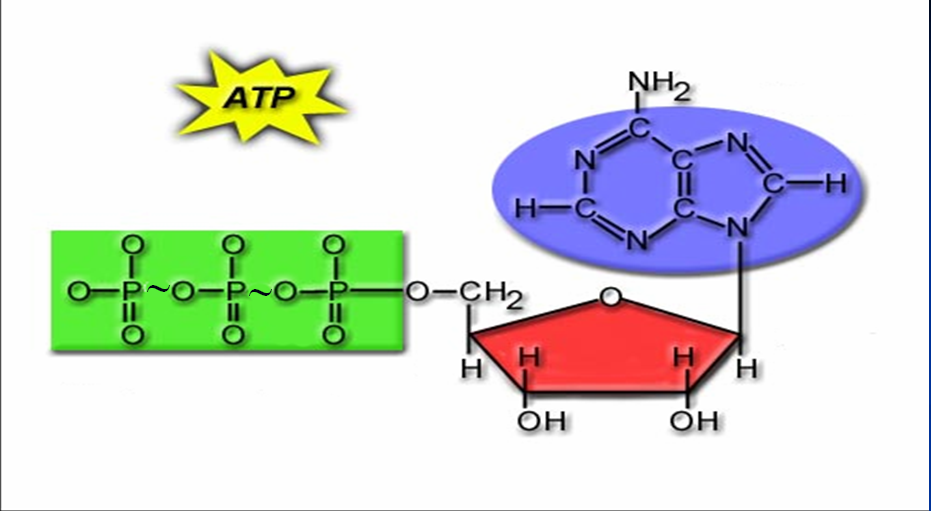 -
-
-
-
-
-
P
i
ATP chuyển năng lượng cho các hợp chất  khác
Q
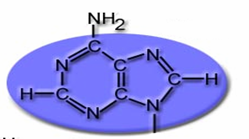 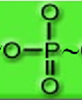 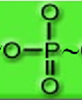 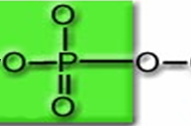 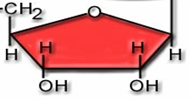 ADP
ATP
P
i
Q
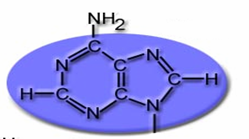 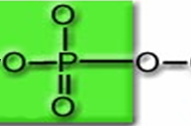 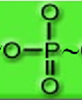 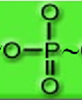 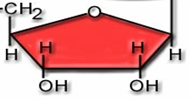 ADP
ATP
II. ENZYME
- Tại sao nhai cơm nguội hoặc bánh mì lâu, ta thấy có vị ngọt?
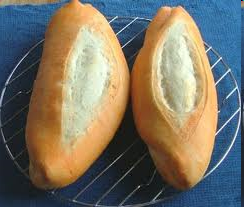 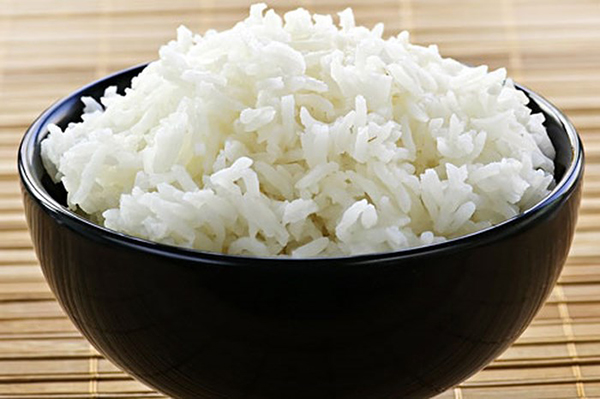 II. ENZYME
1. Khái niệm và vai trò của enzyme
Chia nhóm từ 4 đến 6 học sinh , hoàn thành phiếu học tập
II. ENZYME
2. Cấu trúc và cơ chế tác động của enzyme
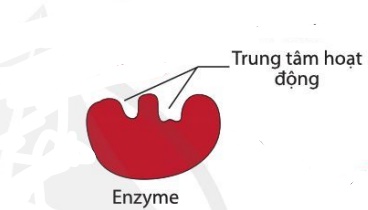 Bản chất là protein
- Nêu cấu trúc của enzyme?
- Phản ứng enzyme xúc tác thay đổi như thế nào khi trung tâm hoạt động enzyme bị thay đổi hình dạng không phù hợp với cơ chất?
Mô tả ba bước cơ bản trong cơ chế tác động của enzyme ?
II. ENZYME
3. Các yếu tố ảnh hưởng đến hoạt động xúc tác của enzyme
Xem video: https://www.youtube.com/watch?v=uHQp-oXq8So
Khi nồng độ cơ chất hay nhiệt độ, độ pH, tốc độ phản ứng của enzyme thay đổi như thế nào?  
Nhận xét về giá trị tốc độ phản ứng ở nhiệt độ tối ưu và pH tối ưu?
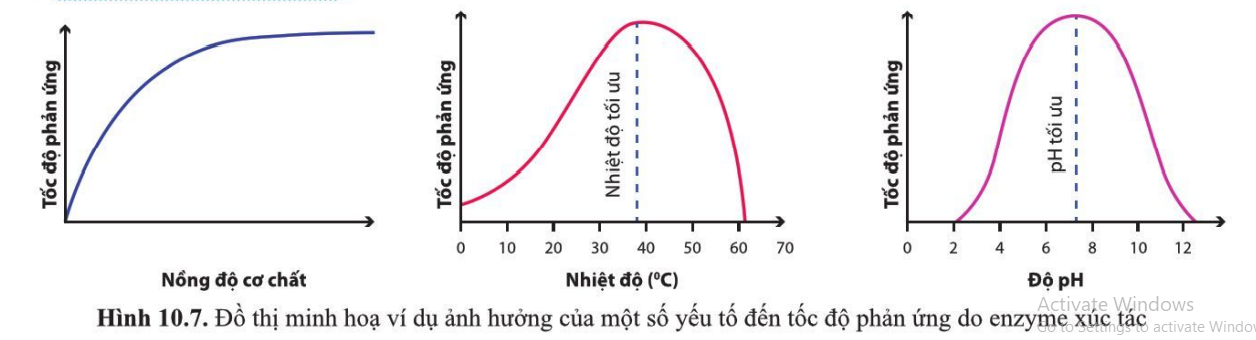 - Phân tích các yếu tố ảnh hưởng đến hoạt động xúc tác của enzyme?
III. THỰC HÀNH VỀ ENZYME
1. Ảnh hưởng của nhiệt độ đến hoạt tính của amylase
Chia lớp thành 2 nhóm lớn,  mỗi nhóm lớn được chia thành nhóm nhỏ 5 đến 6 HS
Chuẩn bị
 Hóa chất dung dịch tinh bột 0,5%,  dung dịch amylase,  thuốc thử lugol,  nước cất.
Dụng cụ:  Ống nghiệm,  cốc đựng nước đá (0 độ C ), Cốc đựng nước ốc ở khoảng 37 độ C,  cốc đựng nước sôi 100 độ C,   pipet nhựa (1 đến 3 ml).
III. THỰC HÀNH VỀ ENZYME
1. Ảnh hưởng của nhiệt độ đến hoạt tính của amylase
Tiến hành
Lấy ba ống nghiệm  và đánh số các ống nghiệm
 Cho 1 ml dung dịch amylase vào mỗi ống .
Đặt ống một vào cốc đựng nước đá ,  ống hai vào cốc đựng nước khoảng 37 độ C , ống ba vào cốc đựng nước sôi và để yên trong 10 phút .
Thêm 1 ml dung dịch tinh bột vào mỗi ống,  Lắc đều và đặt lại các gốc tương ứng.  Để cố định trong 10 phút .
Thêm vào mỗi ống một giọt thuốc thử Lugol
Quan sát sự thay đổi màu dung dịch trong các ống nghiệm .
III. THỰC HÀNH VỀ ENZYME
1. Ảnh hưởng của nhiệt độ đến hoạt tính của amylase
Báo cáo kết quả thí nghiệm theo mẫu và trả lời các câu hỏi :
So sánh màu dung dịch trong các ống nghiệm. Ống nghiệm nào có sự thủy phân tinh bột dưới tác dụng của  amylase?  Giải thích ?
Nhiệt độ nào thích hợp cho hoạt động xúc tác của amylase trong thí nghiệm trên?
III. THỰC HÀNH VỀ ENZYME
2. Ảnh hưởng của pH đến hoạt tính của amylase
Chia lớp thành 2 nhóm lớn,  mỗi nhóm lớn được chia thành nhóm nhỏ 5 đến 6 HS
Chuẩn bị 
Hóa chất : Dung dịch tinh bột 0,5%, dung dịch amylase, Dung dịch HCl 0,1 N, Dung dịch NaHCO3 1% ,   thuốc thử lugol,  nước cất.
Dụng cụ ống nghiệm, pipet nhựa (1 đến 3 ml).
III. THỰC HÀNH VỀ ENZYME
2. Ảnh hưởng của pH đến hoạt tính của amylase
Tiến hành
Lấy ba ống nghiệm  và đánh số các ống nghiệm
 Cho 1 ml dung dịch amylase vào mỗi ống .
Thêm 1 ml nước cất vào ống 1;  5 giọt dung dịch HCl 0,1 N vào ống 2 ;  5 giọt dung dịch NaHCO3 0,1% vào ống ba và lắc đều 
Thêm 1 ml dung dịch tinh bột vào mỗi ống,  lắc đều . Để cố định trong 10 phút .
Thêm vào mỗi ống một giọt thuốc thử Lugol
Quan sát sự thay đổi màu dung dịch trong các ống nghiệm .
III. THỰC HÀNH VỀ ENZYME
2. Ảnh hưởng của pH đến hoạt tính của amylase
Báo cáo kết quả thí nghiệm theo mẫu và trả lời các câu hỏi:
 So sánh kết quả màu dung dịch trong các ống nghiệm?
 So sánh hoạt tính của amylase  trong các ống nghiệm và giải thích?
 Độ pH tối ưu cho hoạt động xúc tác của amylase trong thí nghiệm trên là bao nhiêu?
Viết báo cáo theo mẫu
LUYỆN TẬP
Sơ đồ : hệ thống kiến thức về enzyme
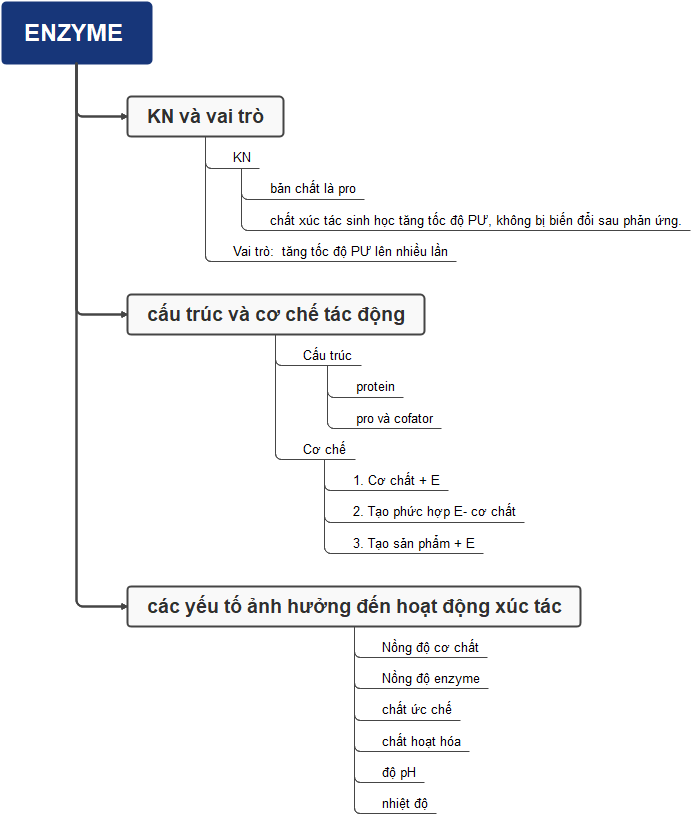 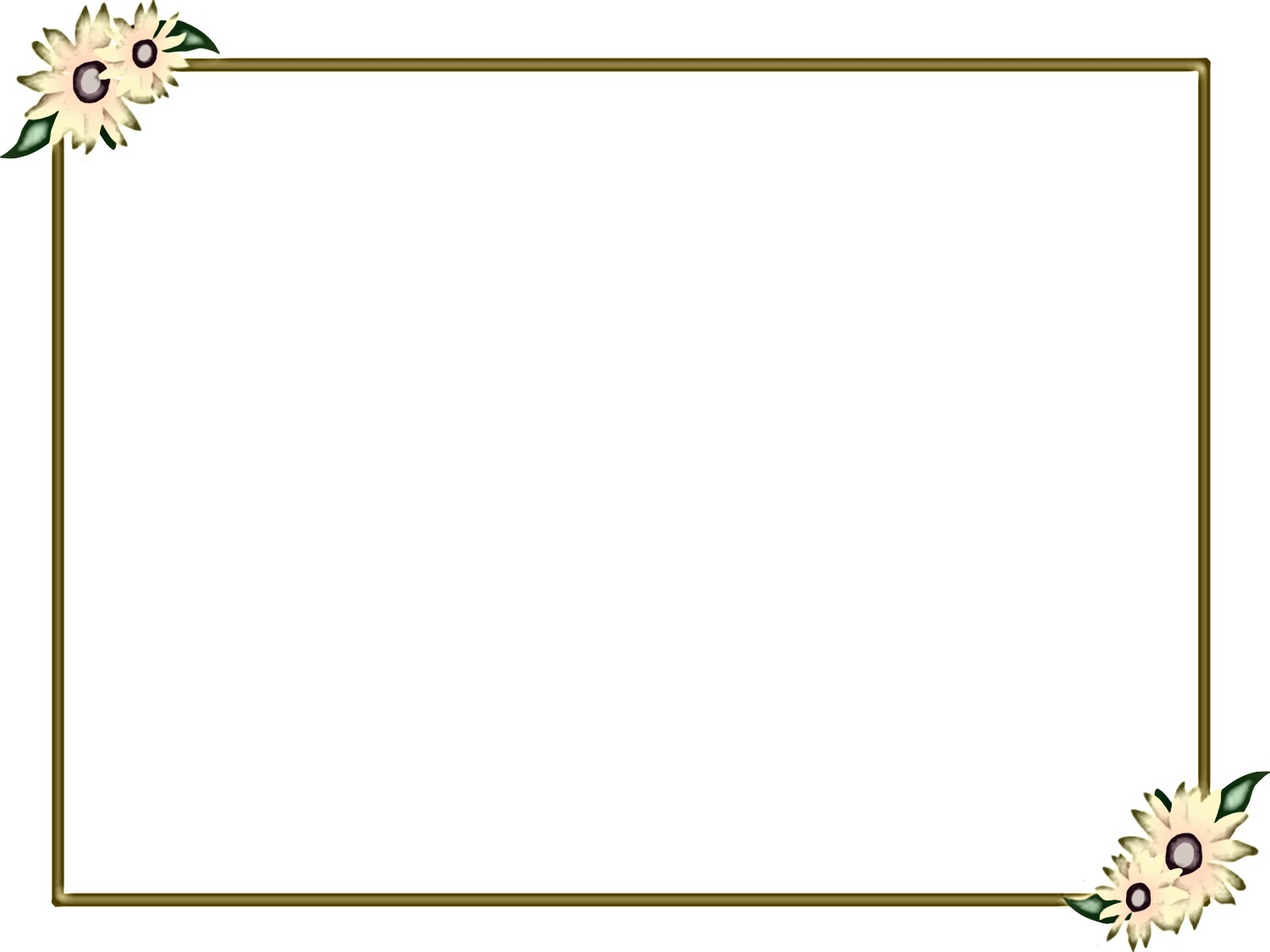 NHỮNG QUẢ TÁO MAY MẮN
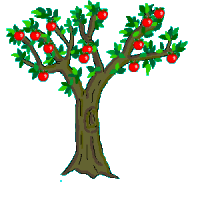 2
4
1
6
3
5
31
Câu 1. Bản chất của enzim là
Lipit                                    B. Protein     
C. Axit nucleic                       D. photpholipit.
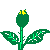 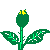 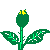 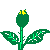 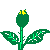 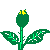 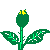 32
Câu 3. Chất mà khi liên kết với enzim làm cho hoạt tính của enzim tăng lên được gọi là 
chất ức chế.                      B. cơ chất.
C.  chất hoạt hóa.                 D. chất liên kết.
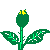 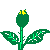 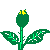 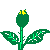 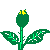 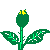 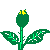 33
Câu 4. Trong phân tử enzim có vùng ....(1).... không gian đặc biệt liên kết với cơ chất được gọi là ……(2)…. Vậy  1 và 2 lần lượt là:
 cơ chất, trung tâm hành động.
 cấu trúc, trung tâm hoạt động.
 trung tâm hoạt động, cấu trúc.
D.  chất hoạt hóa, trung tâm hoạt động.
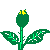 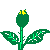 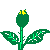 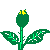 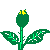 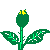 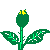 34
Mỗi enzim có một nhiệt độ tối ưu, tại đó enzim có hoạt tính tối đa.
    

 Đúng

B. Sai
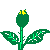 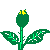 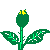 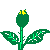 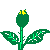 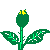 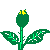 35
CHÚC MỪNG BẠN
Bạn được tặng một chàng vỗ tay
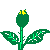 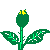 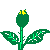 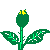 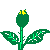 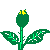 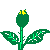 36
CHÚC MỪNG BẠN
Bạn được thưởng 
một món quà
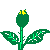 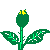 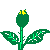 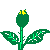 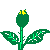 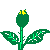 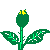 37
Vận dụng
Câu hỏi: “ Khi nhai kỹ cơm,  ta thấy có vị ngọt. Hãy giải thích các giai đoạn trong cơ chế tác động của amylase nước bọt”?
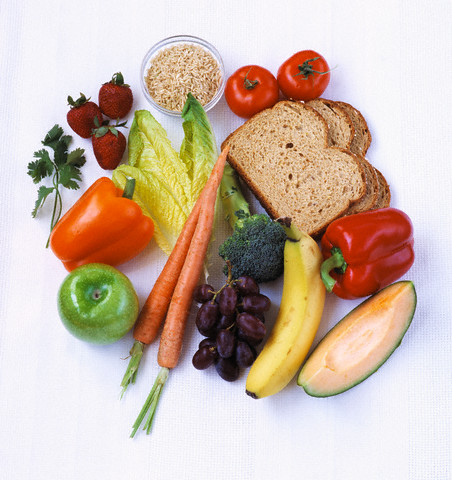 Cần bổ sung, tái tạo năng lượng cho não như thế nào để có đủ năng lượng học tập và làm việc hoặc các hoạt động khác?
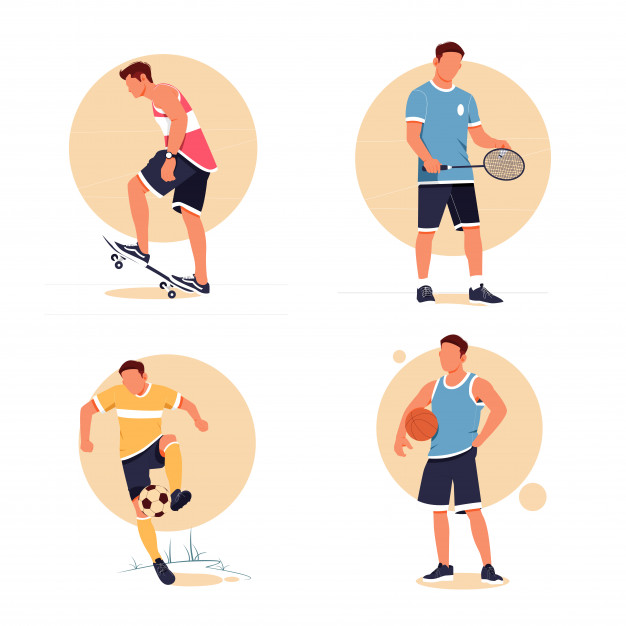 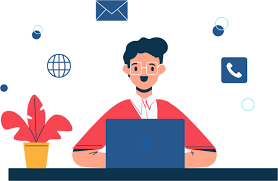 DINH DƯỠNG MỖI NGÀY
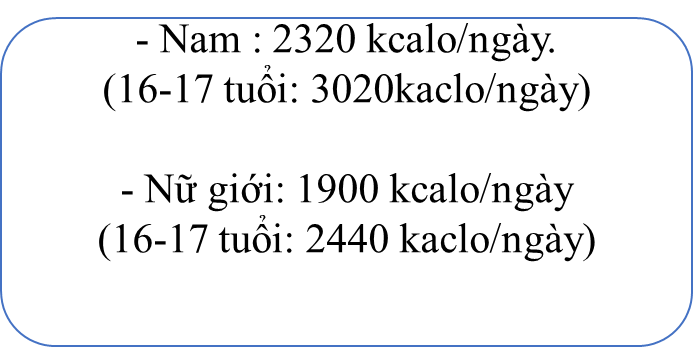 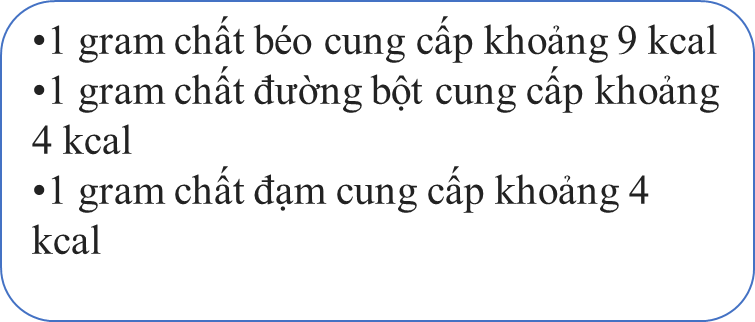 Sơ đồ bài 10: SỰ CHUYỂN HÓA NĂNG LƯỢNG VÀ ENZYME
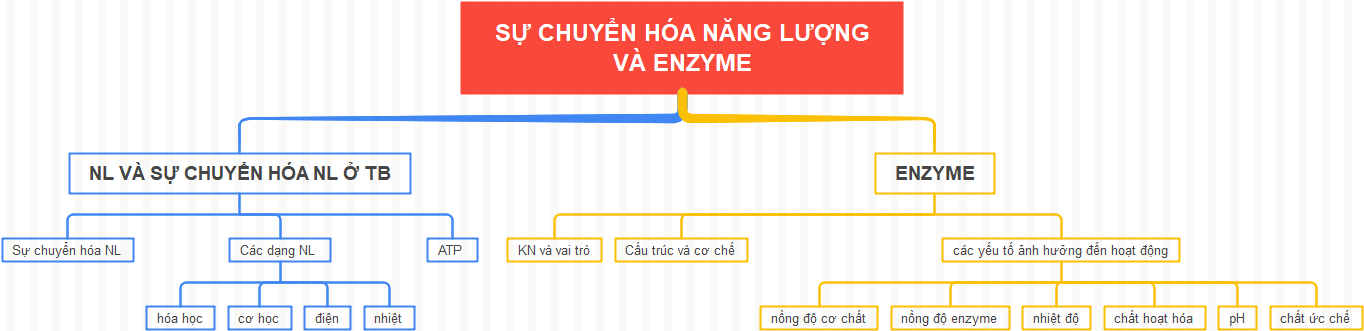 DẶN DÒ
- Đọc phần kiến thức cốt lõi cuối bài.
- Đọc bài 11: Tổng hợp và phân giải các chất trong tế bào